Super Goal 3
Unit 5
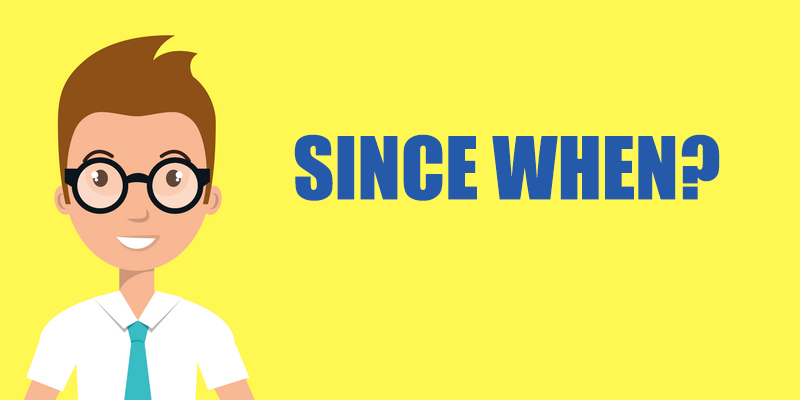 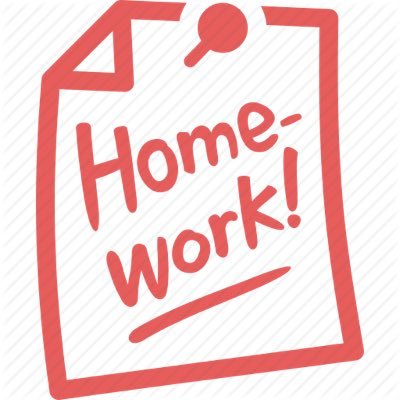 Page 197
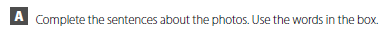 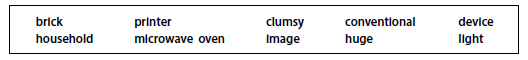 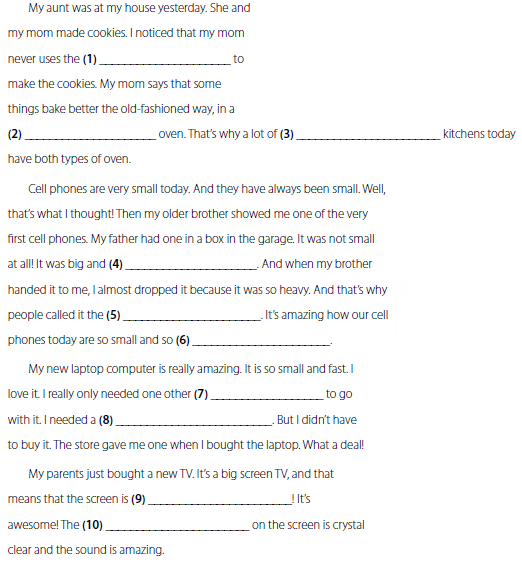 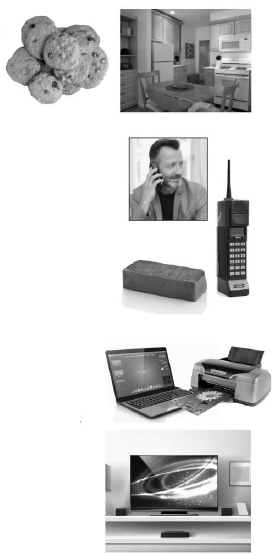 microwave oven
conventional
household
clumsy
brick
light
device
printer
huge
image
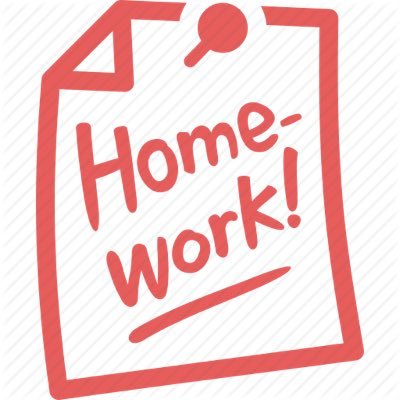 Pages 198 – 200
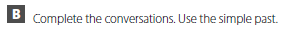 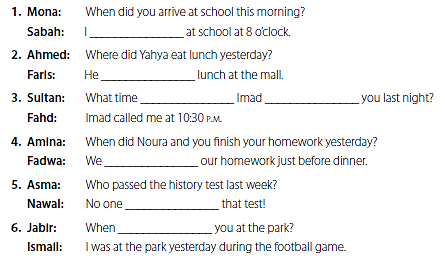 arrived
ate
did
call
finished
passed
were
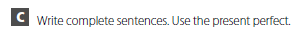 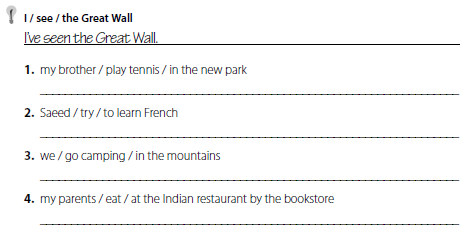 My brother has played tennis in the new park .
Saeed has tried to learn French .
We have gone camping in the mountains .
My parents have eaten at the Indian restaurant by the bookstore .
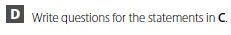 1. Has your brother played tennis in the new park ?  
2. Has Saeed tried to learn French ?  
3. Have you gone camping in the mountains ?  
4. Have your parents eaten at the Indian restaurant by the bookstore .
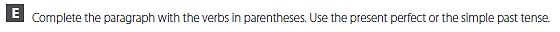 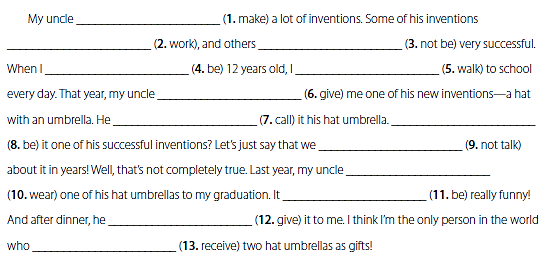 has made
have worked
have not been
walked
was
gave
was
called
haven’t talked
wore
was
gave
has received
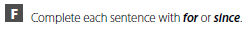 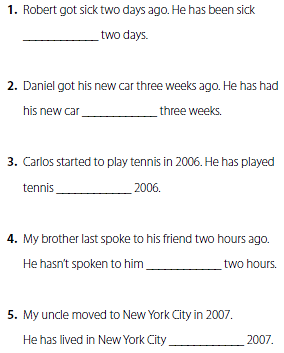 for
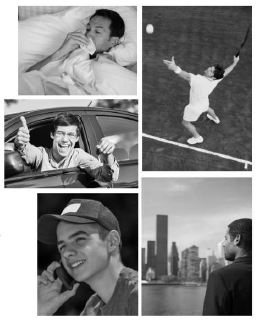 for
since
for
since
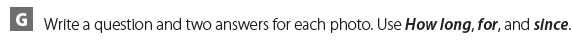 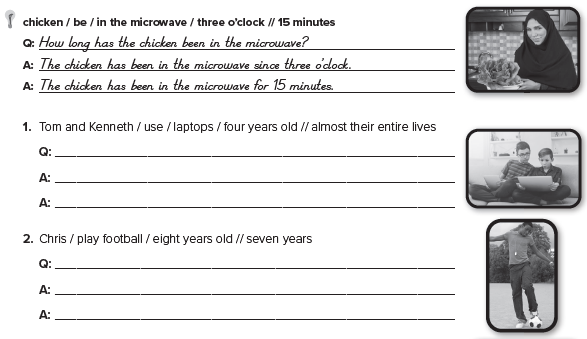 How long have Tom and Kenneth used laptops ? 
Tom and Kenneth have used laptops since they were four years old . 
Tom and Kenneth have used laptops for almost their entire lives .
How long has Ali played football ? 
Ali has played football since he was eight years old . 
Ali has played football for seven years .
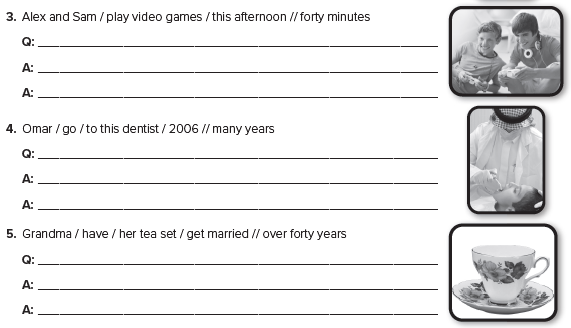 How long have Alex and Sam played video games ?  
Alex and Sam have played video games since this afternoon. 
Alex and Sam have played video games for four hours.
How long has Omar gone to this dentist ?  
Omar has gone to this dentist since 2006 .  
Omar has gone to this dentist for many years .
How long has Grandma had her tea set ?  
Grandma has had her tea set since she got married .  
Grandma has had her tea set for over forty years .
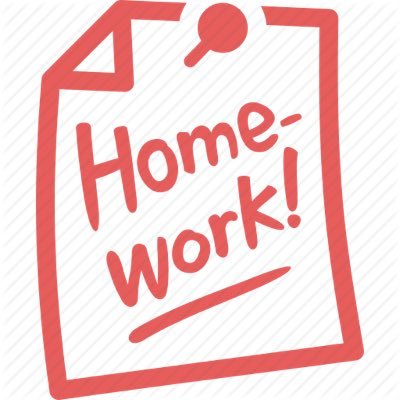 Page 201
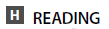 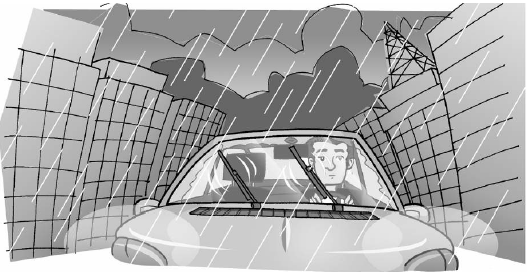 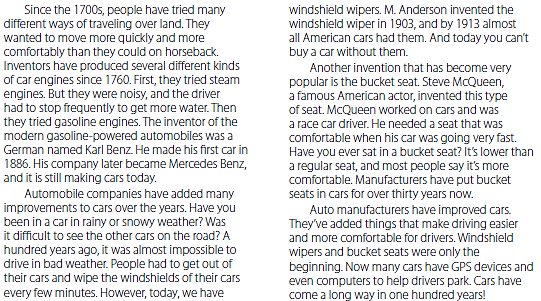 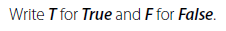 T 
F 
F 
T 
F
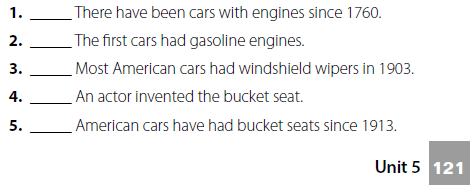 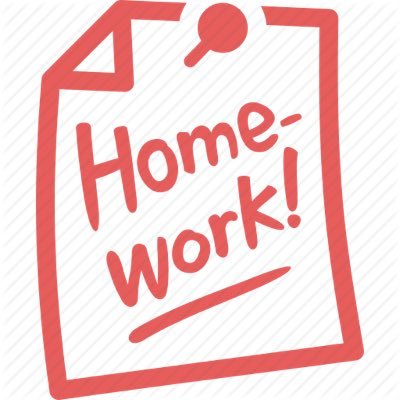 Page 202
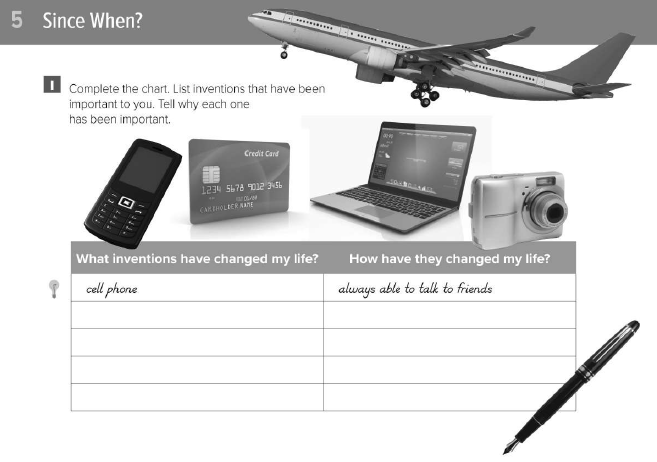 ما هي الاختراعات التي غيرت حياتك
كيف غيرت حياتك
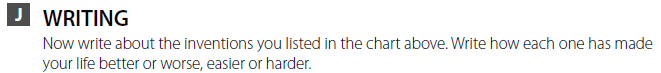 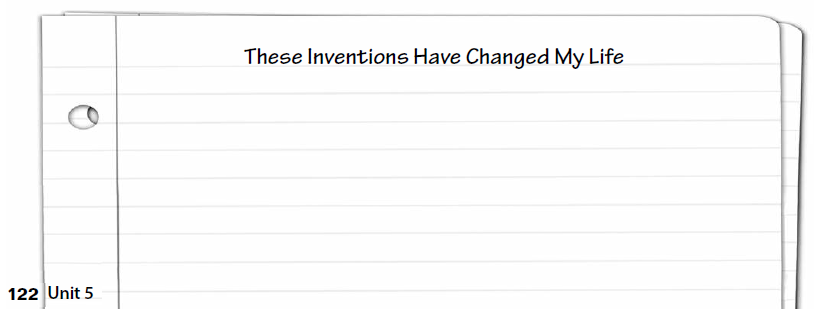 تحدث عن الاختراعات التي غيرت حياتك
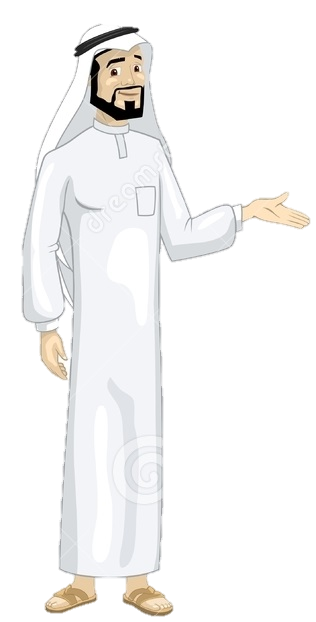 Have a nice day 

See you next class